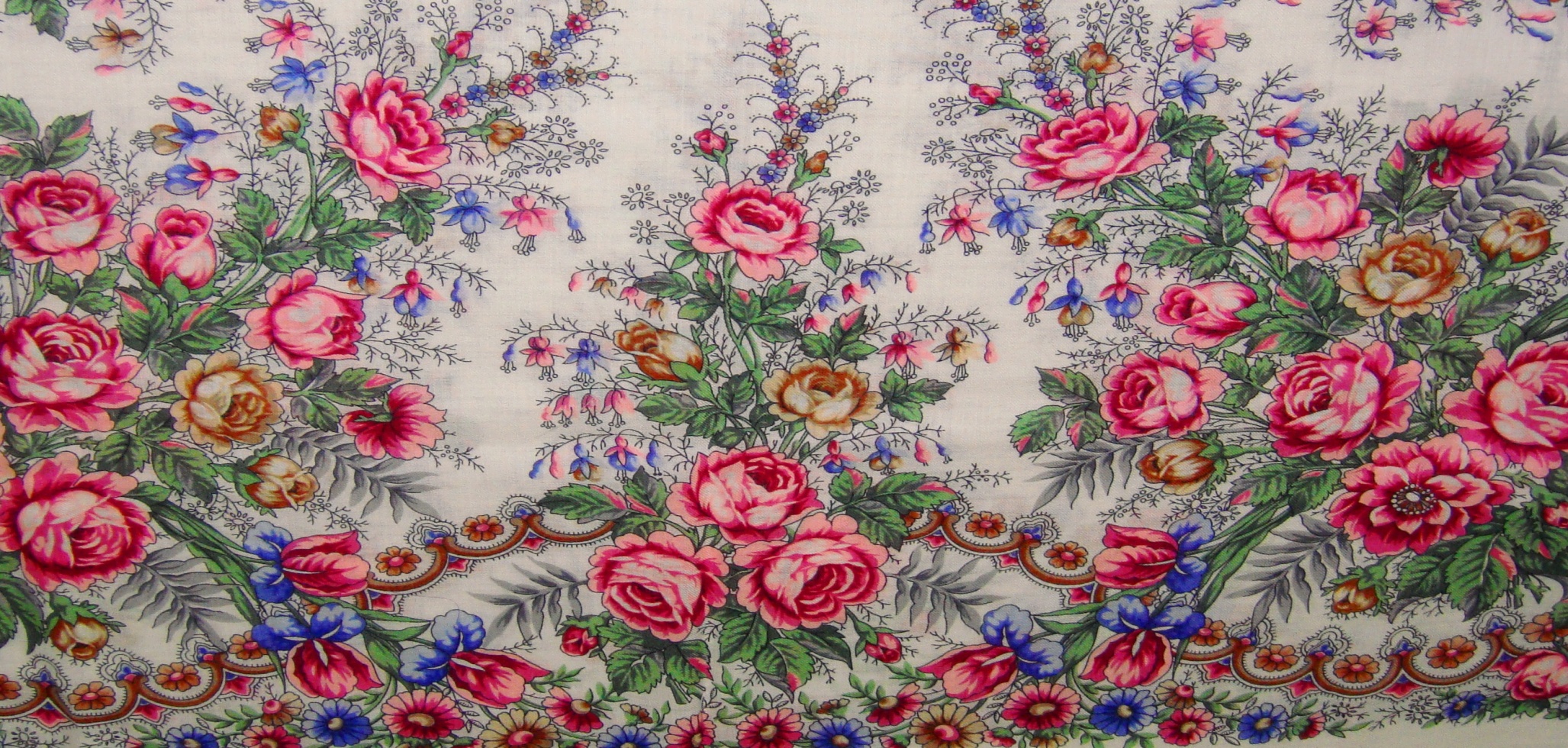 Инициатором Фестиваля является коллектив
историко-художественного музея
 при поддержке районной администрации
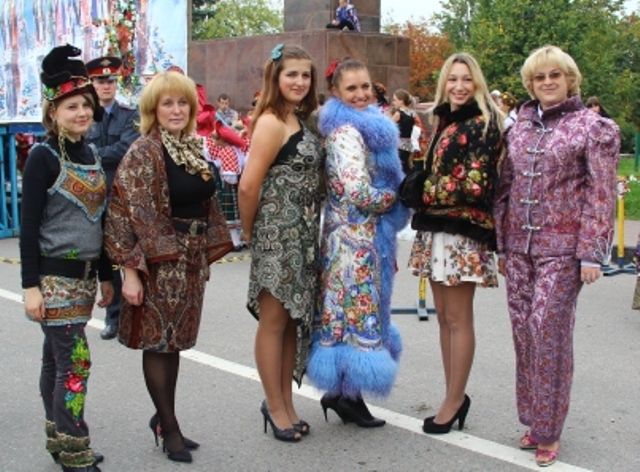 Конкурс на лучшее оформление чемодана, сумки и аксессуаров одежды
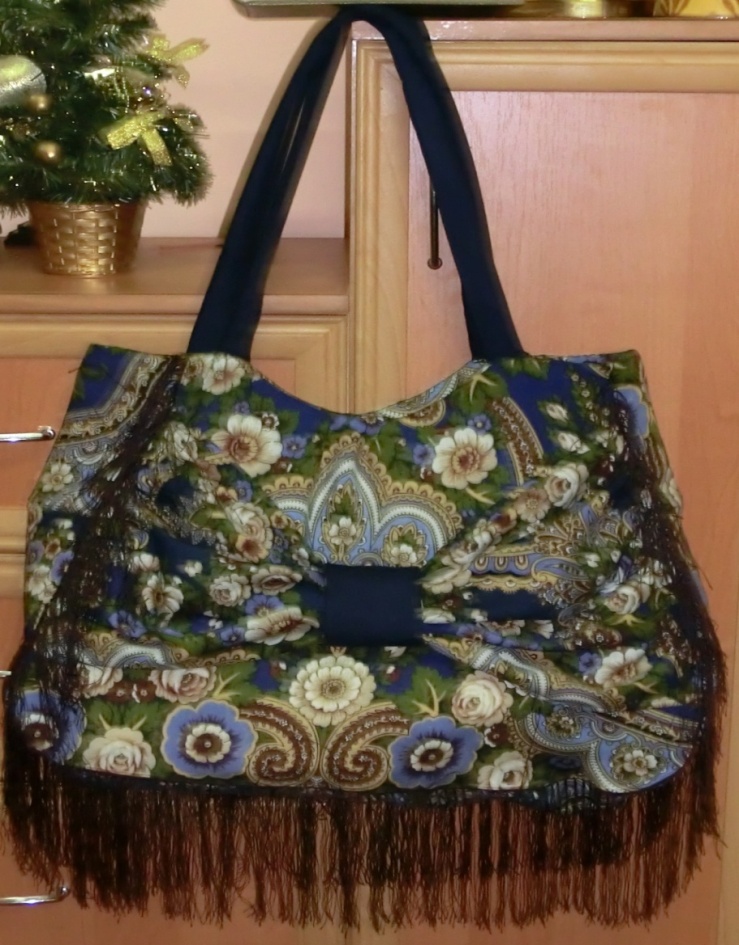 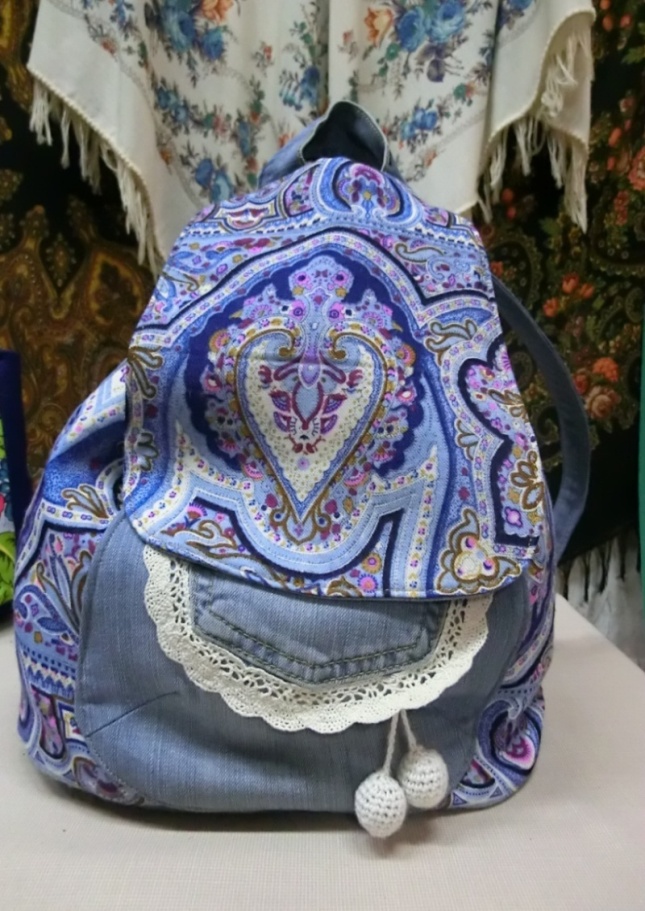 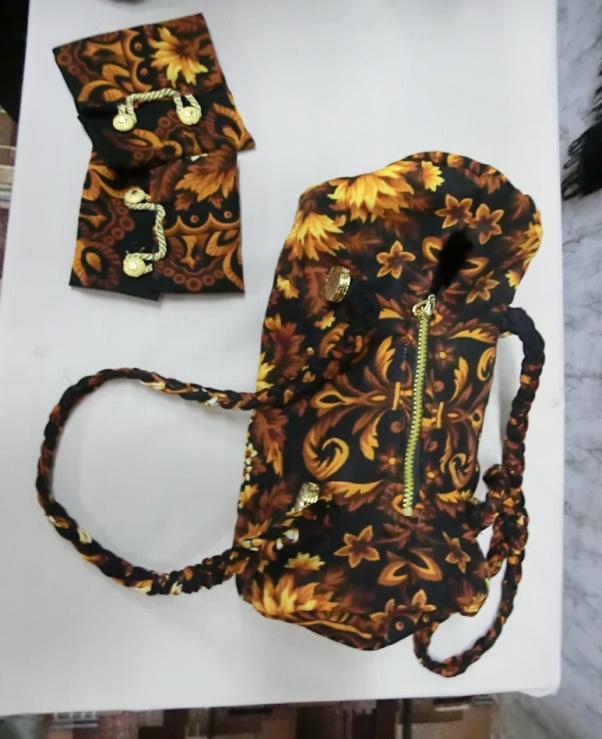 Конкурс лоскутной техники
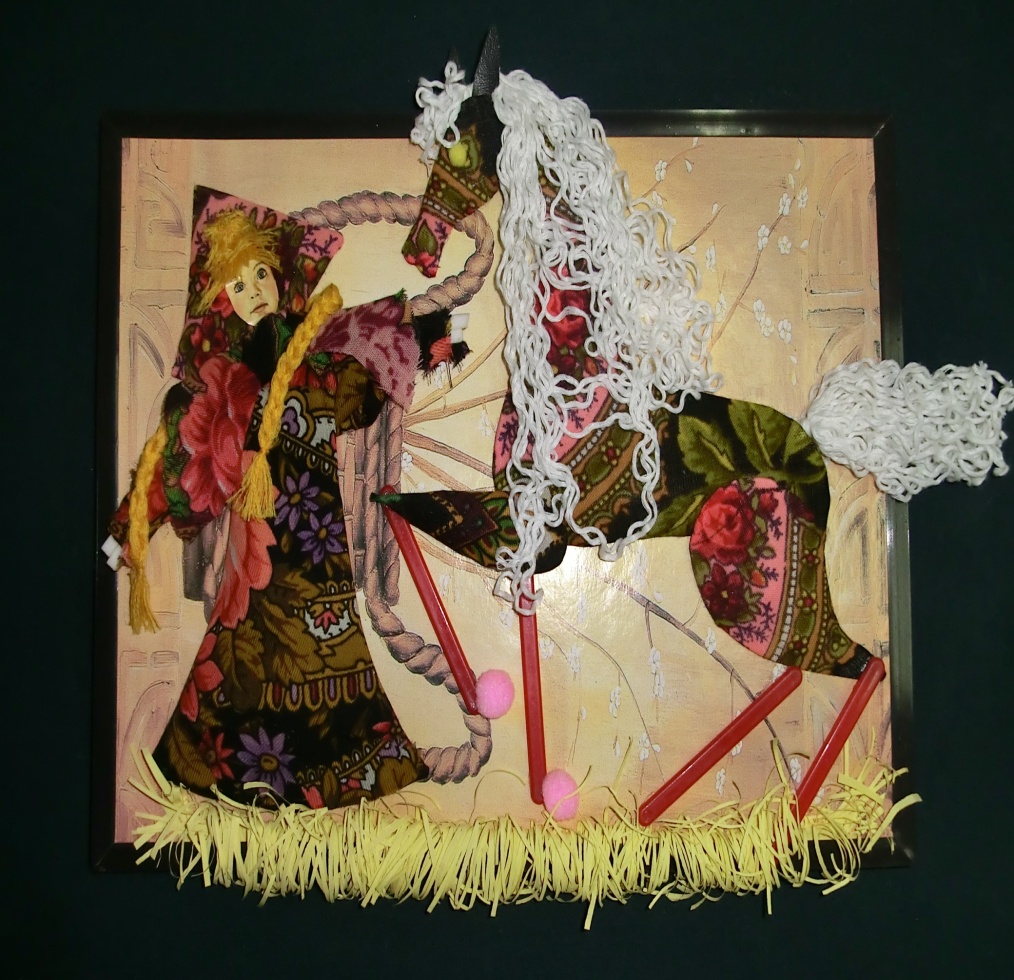 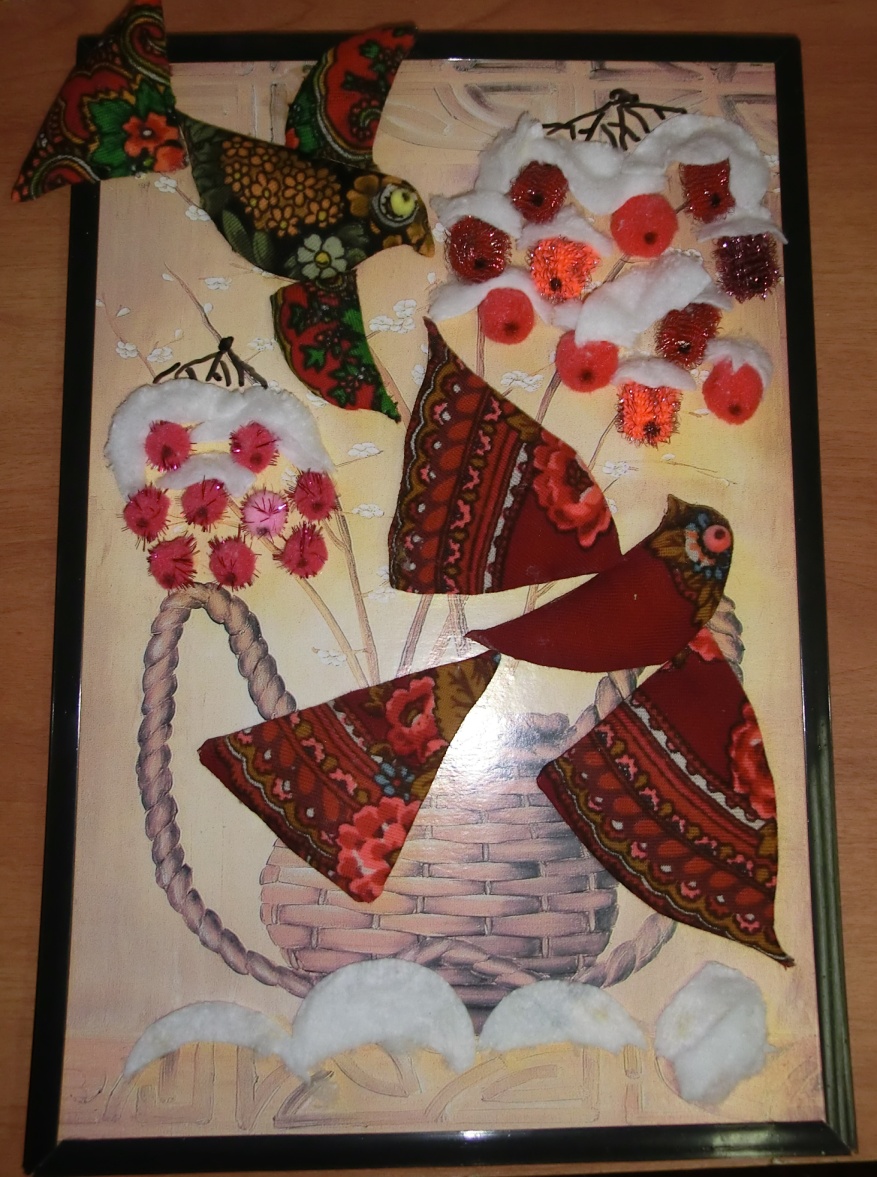 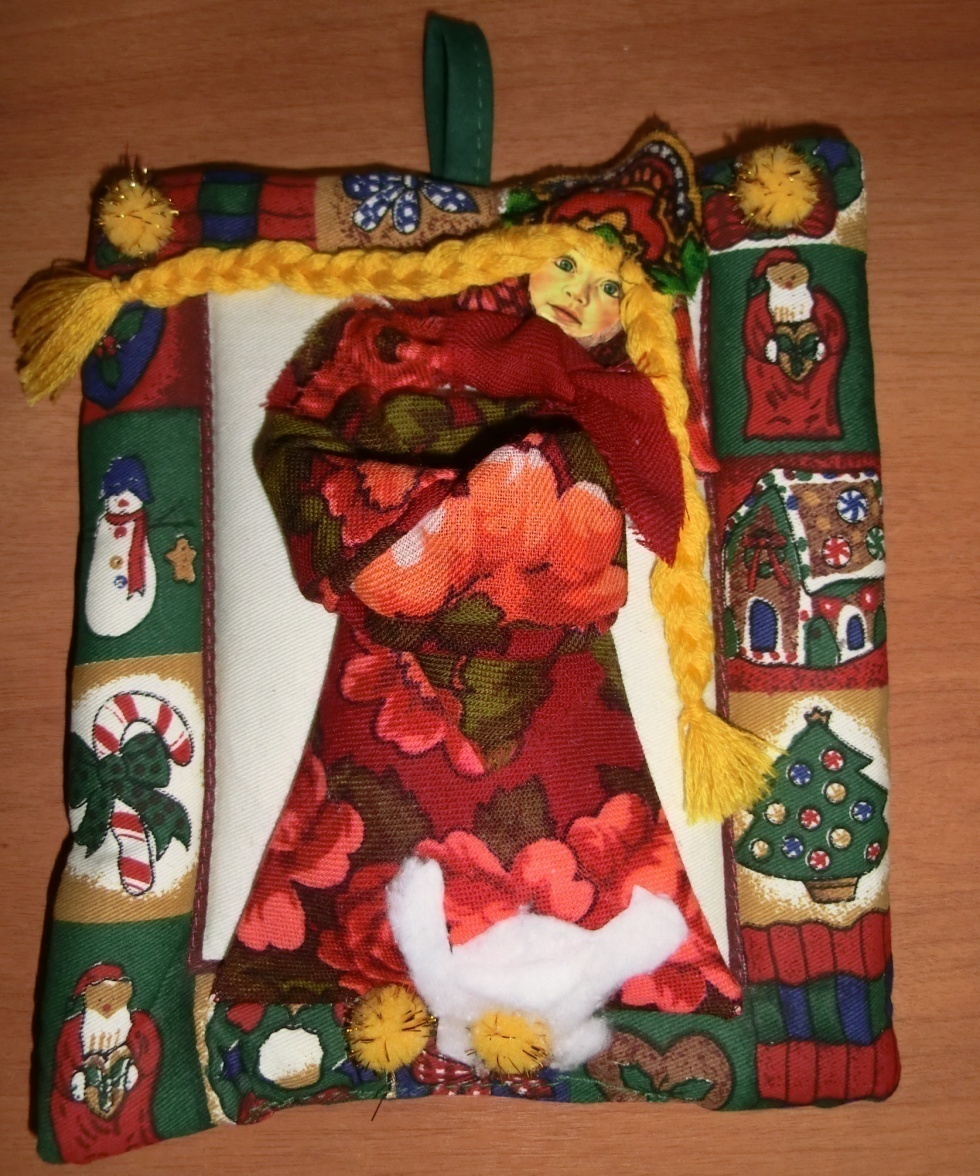 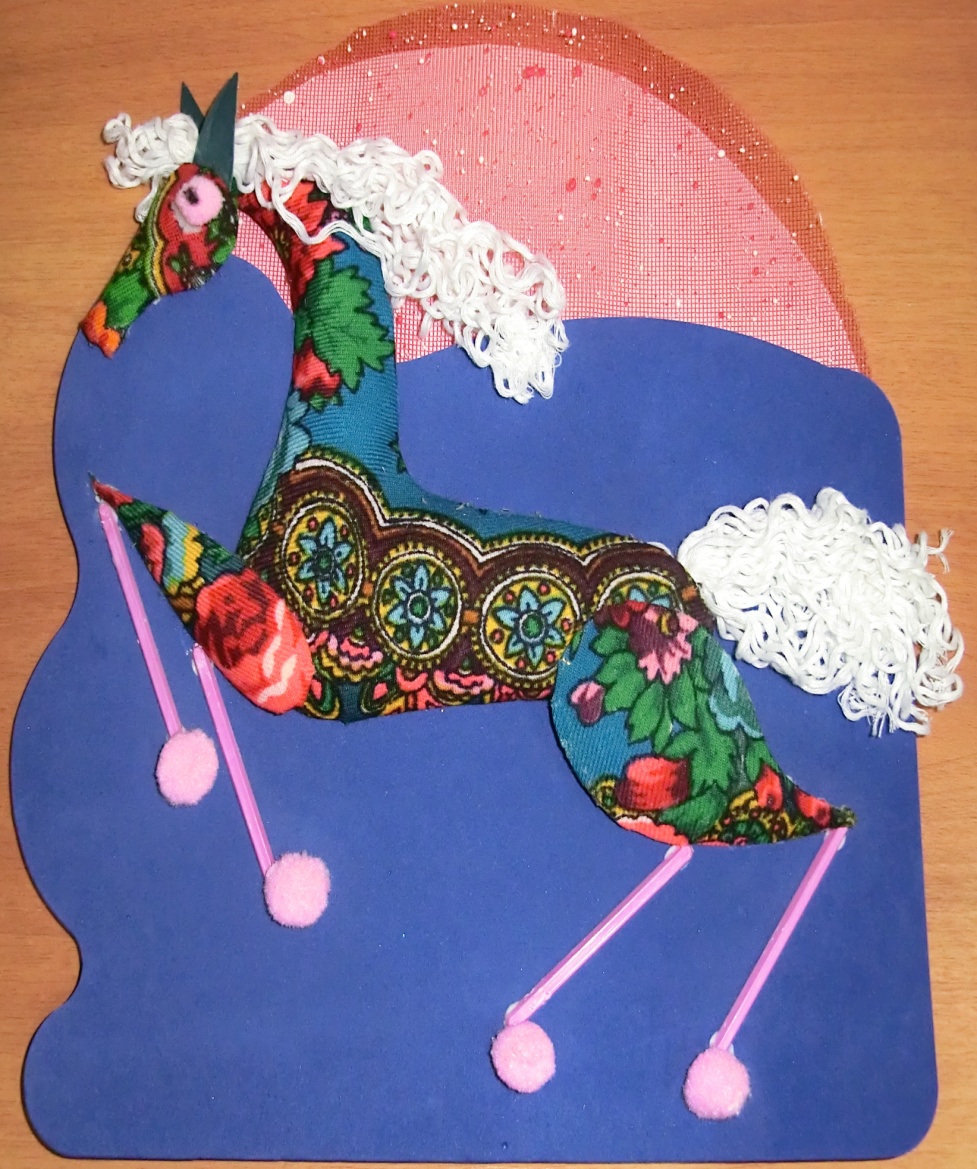 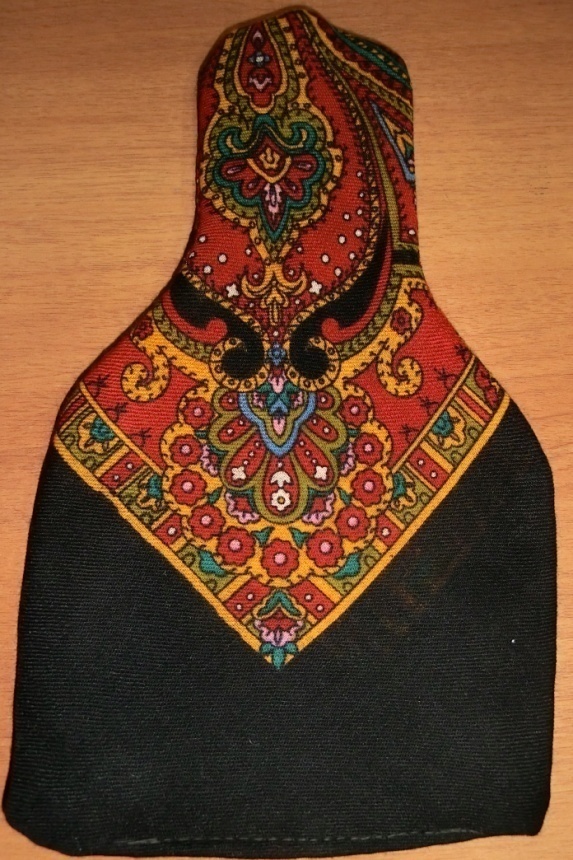 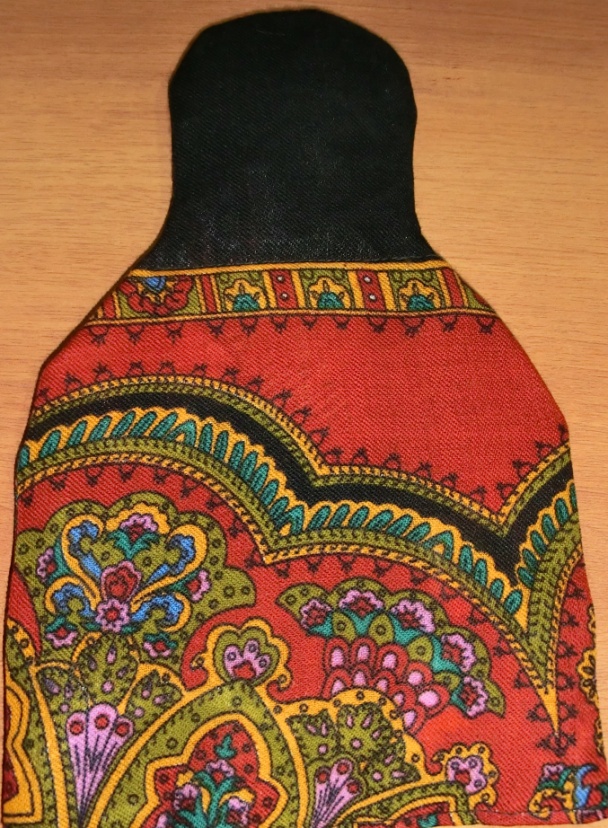 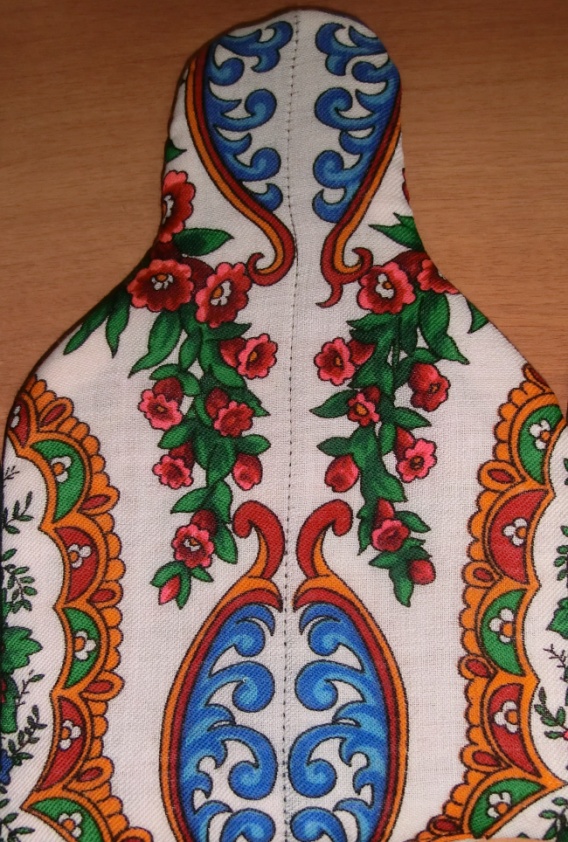 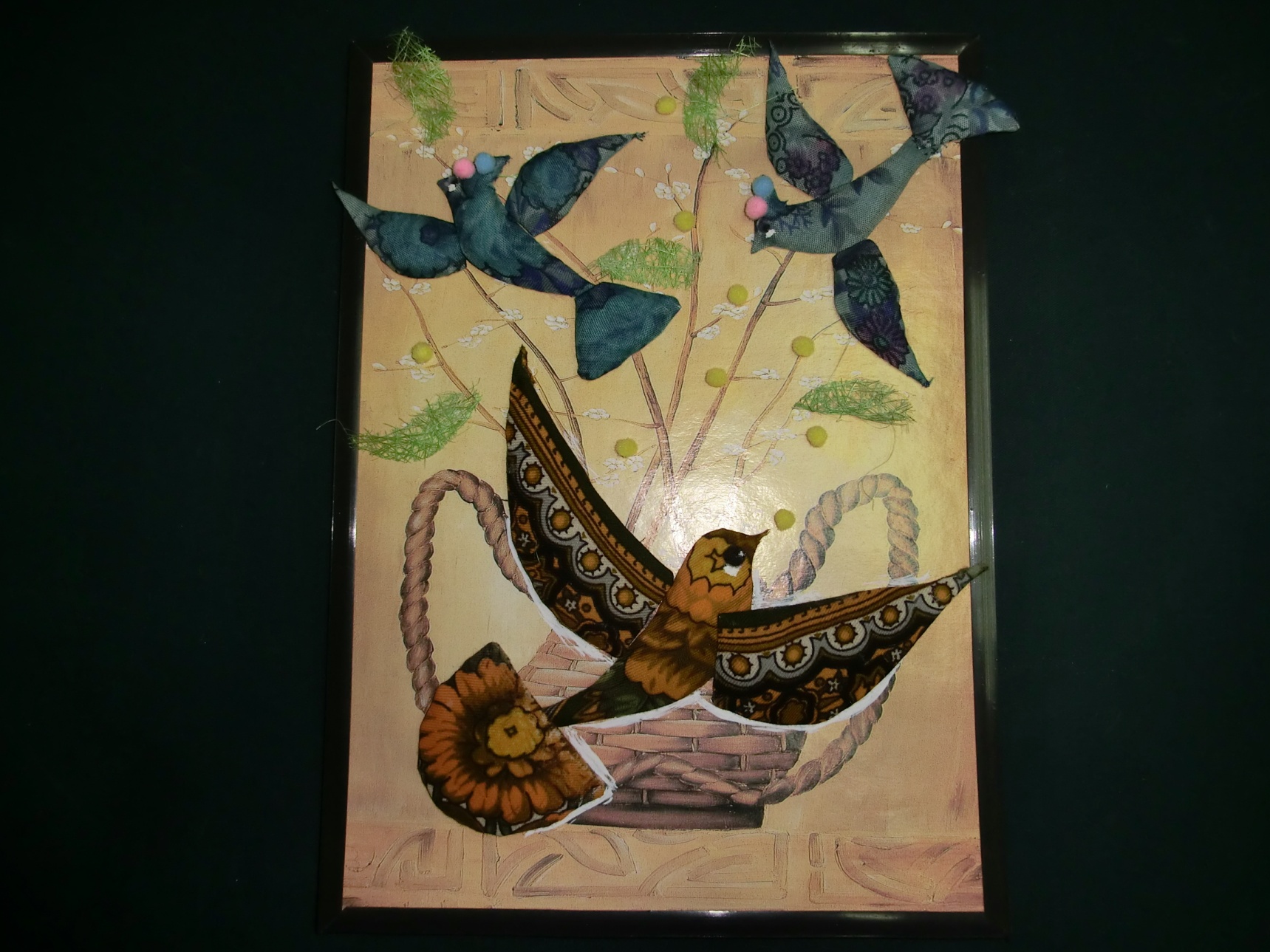 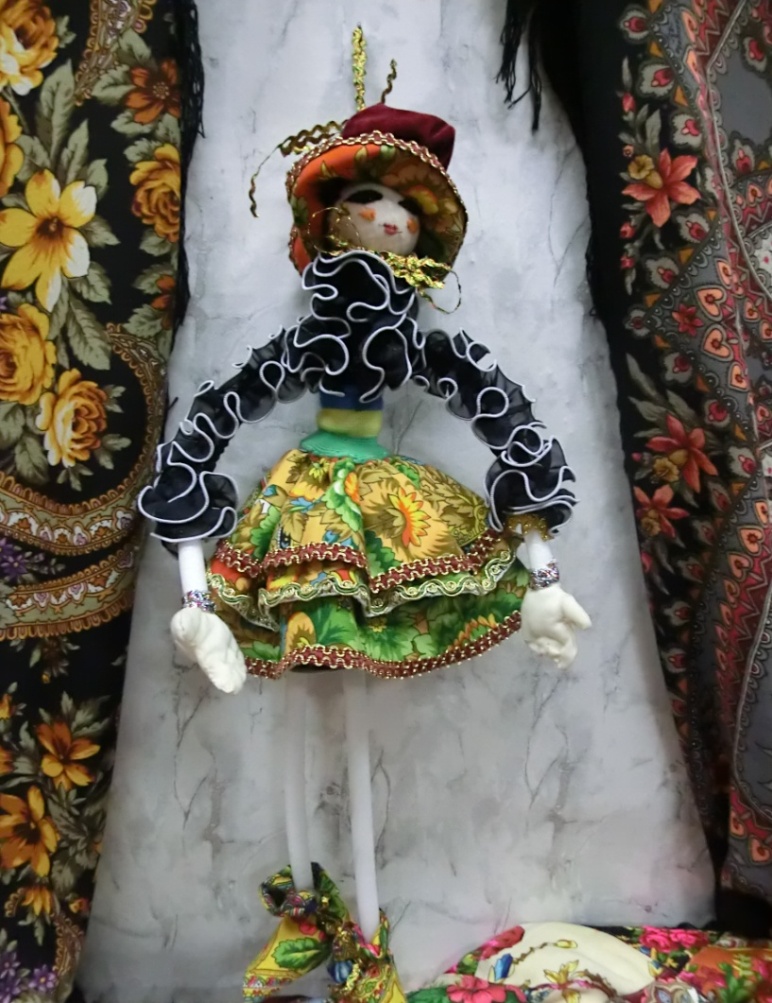 Дефиле «Театр мод ГОУ «Павлово-Посадский промышленно-экономический техникум»
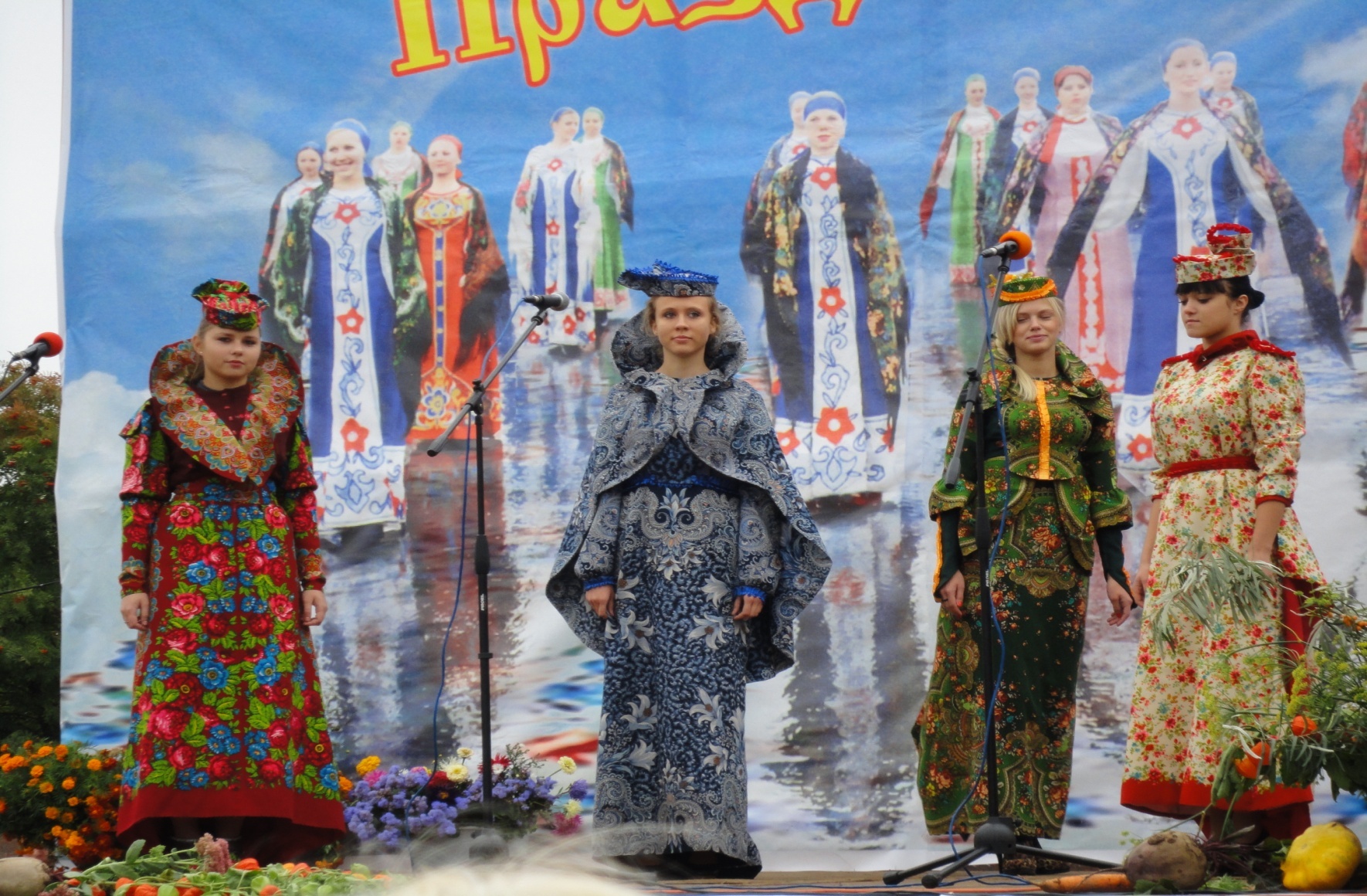 Дефиле « Театр мод »
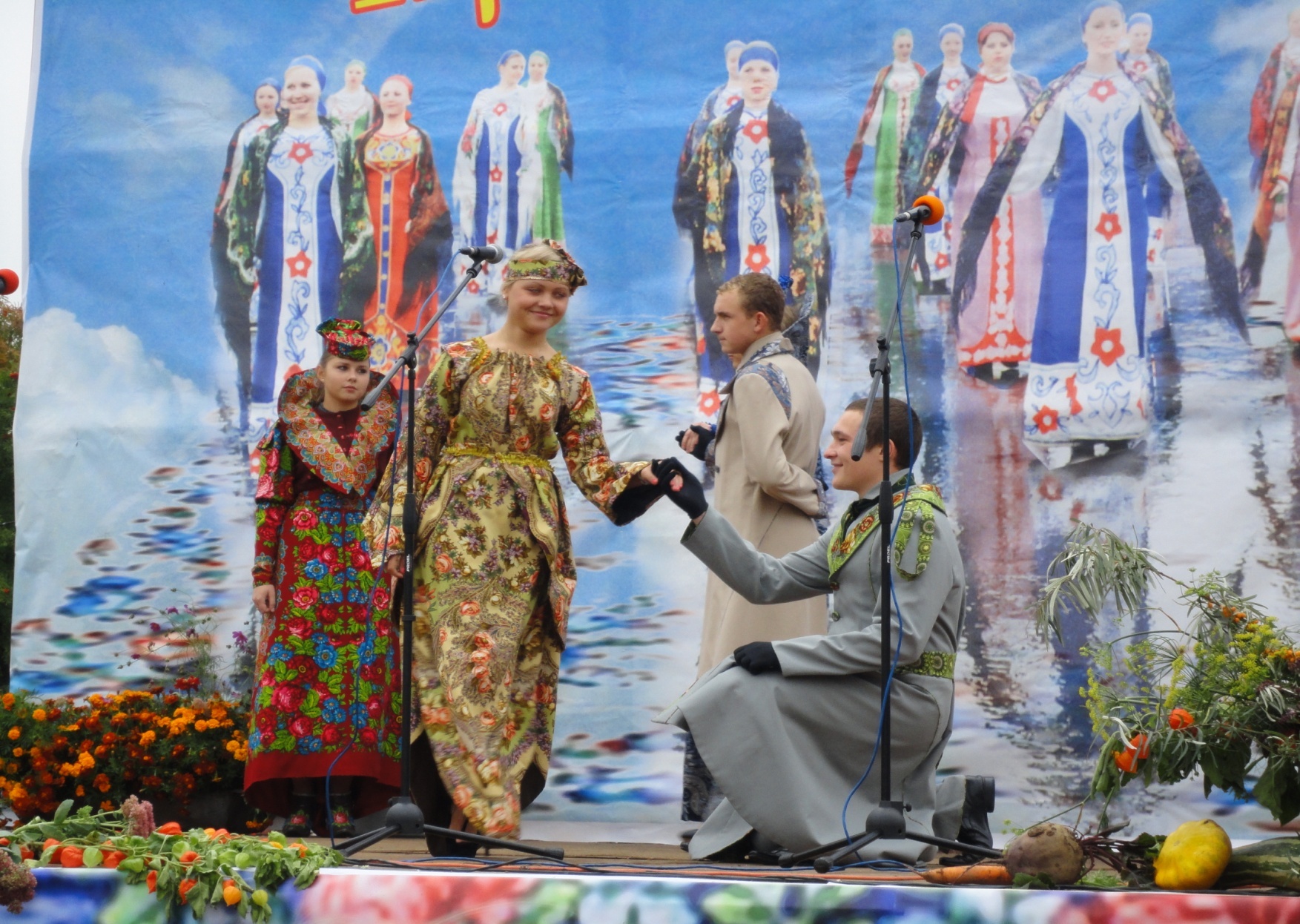 Конкурс на лучшее оформление автомобиля
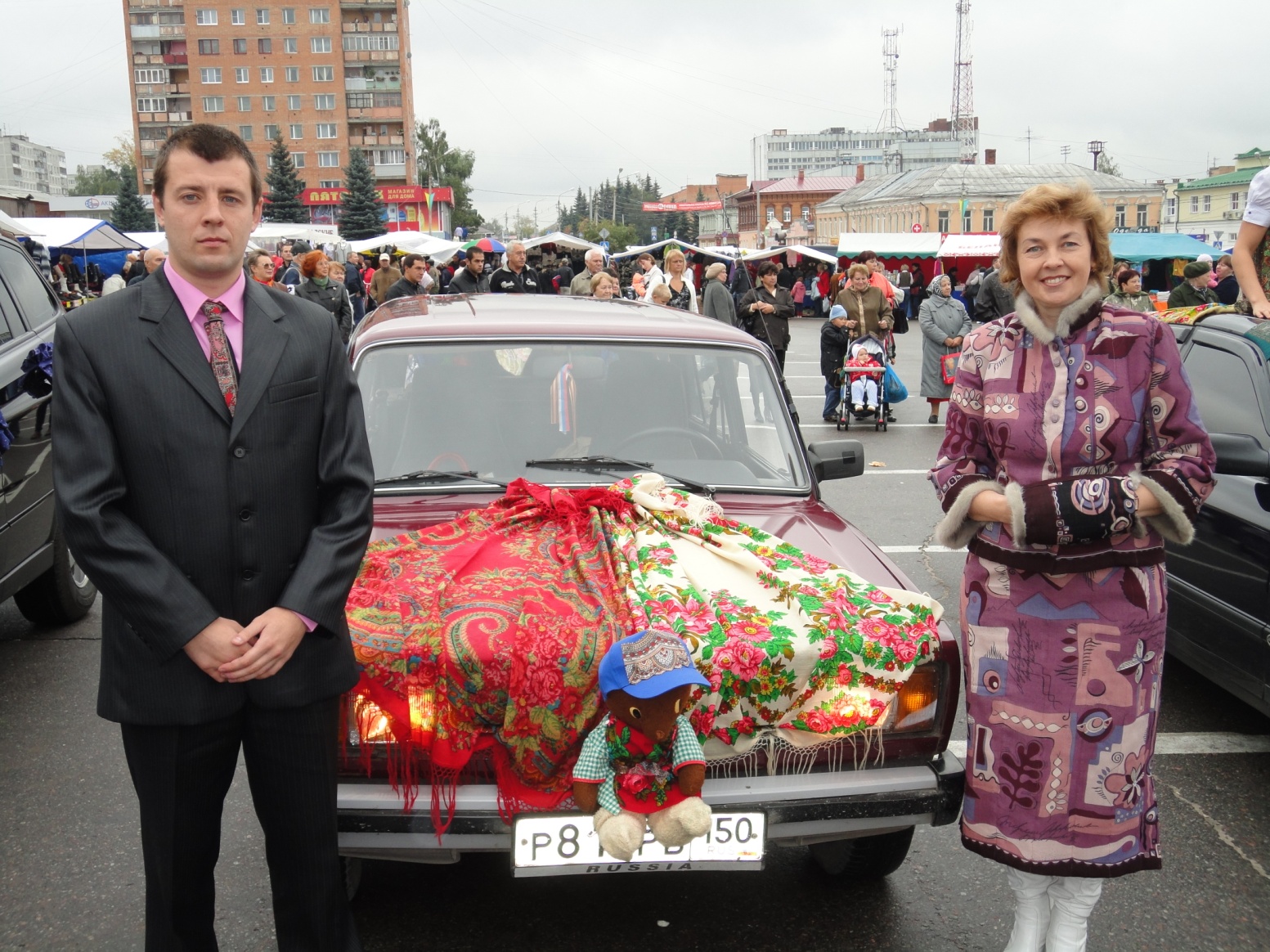 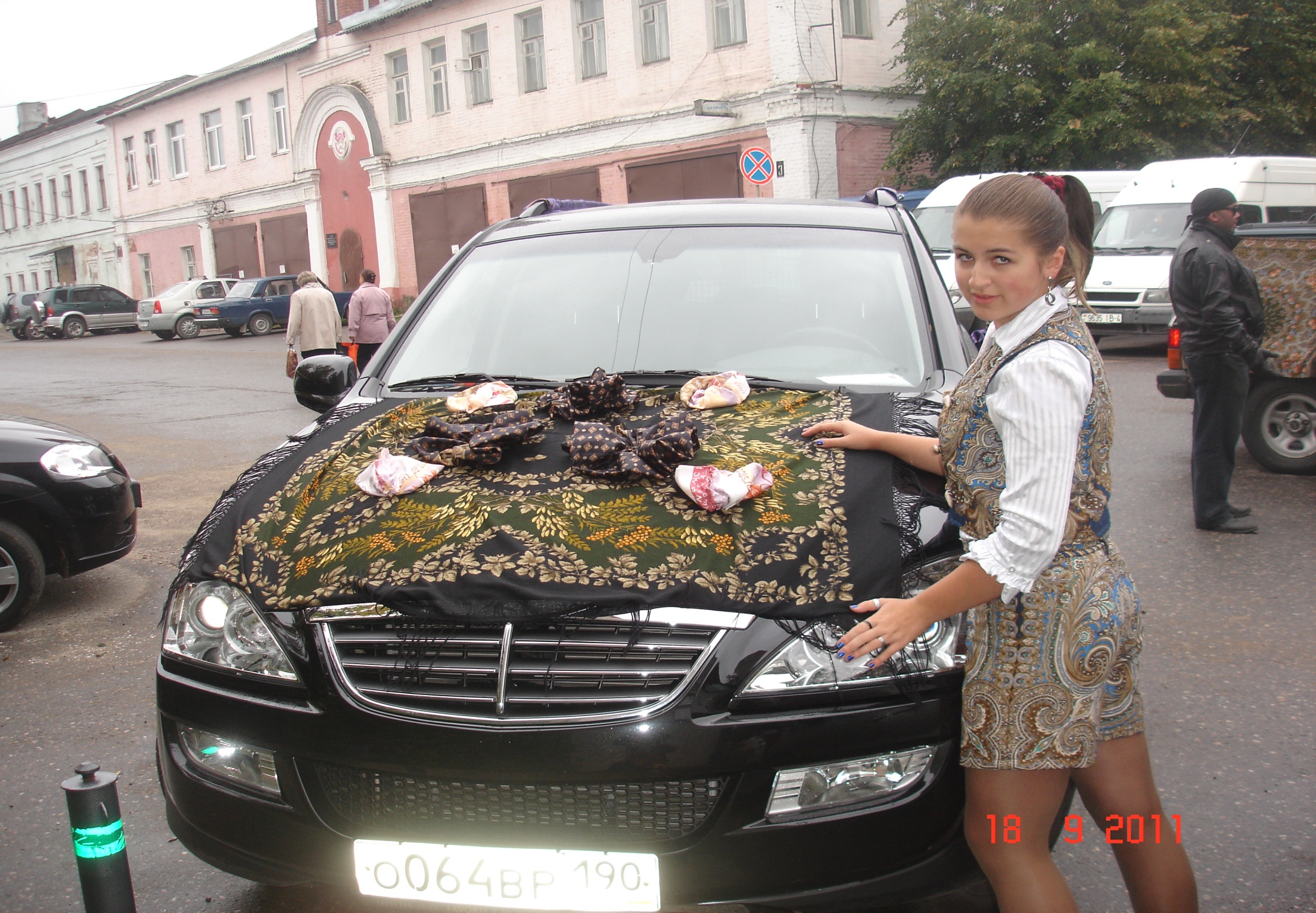 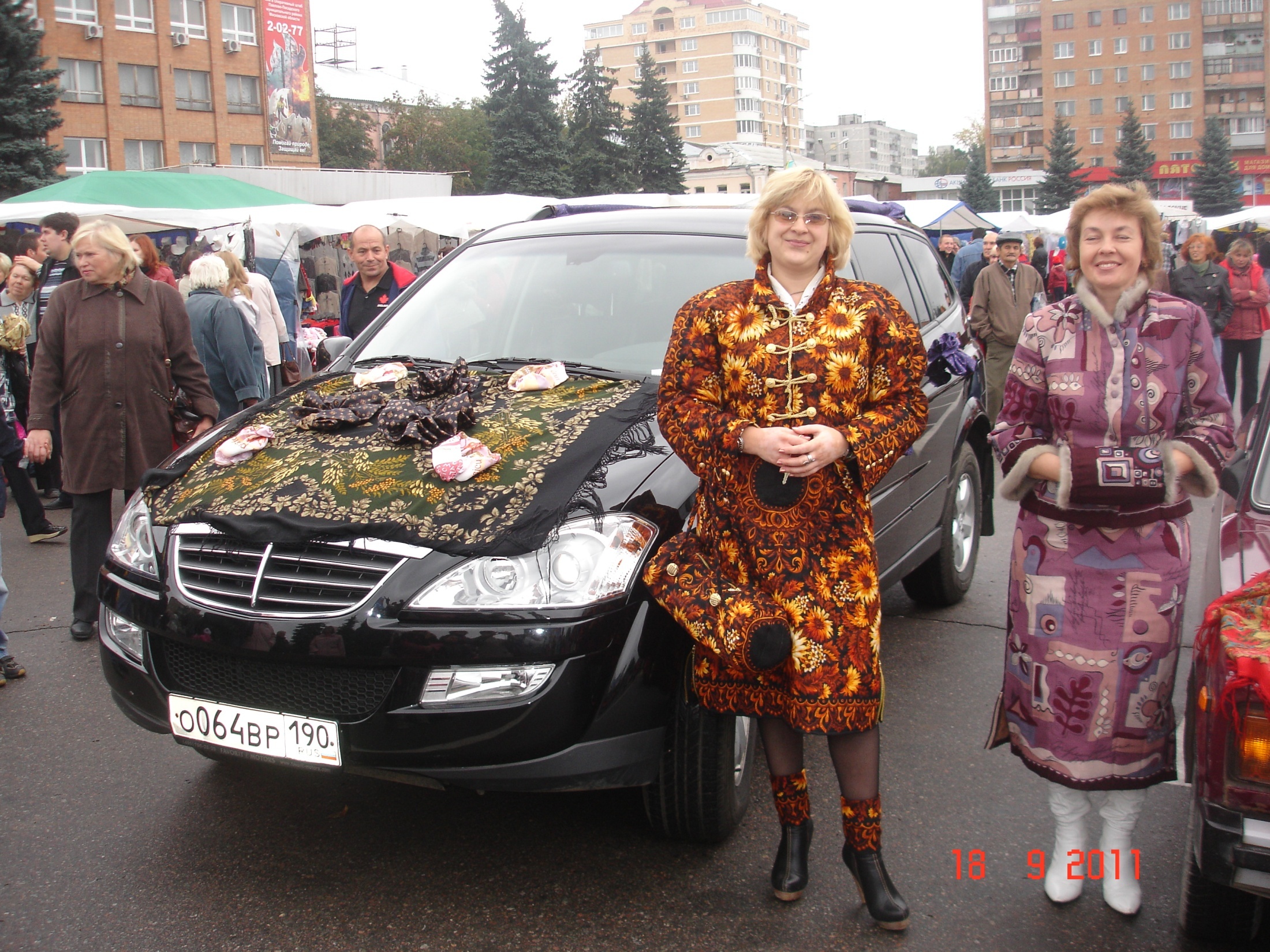 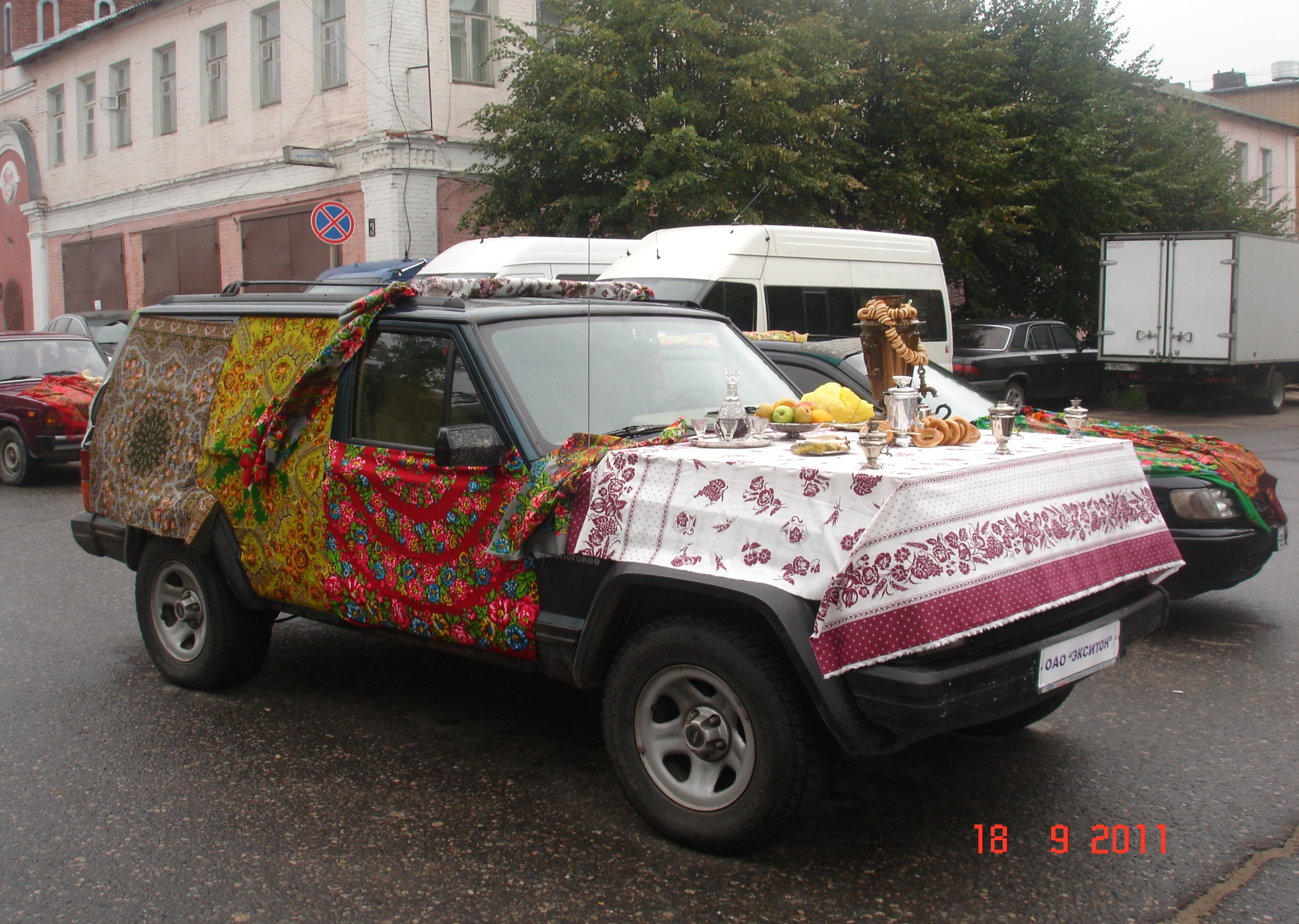 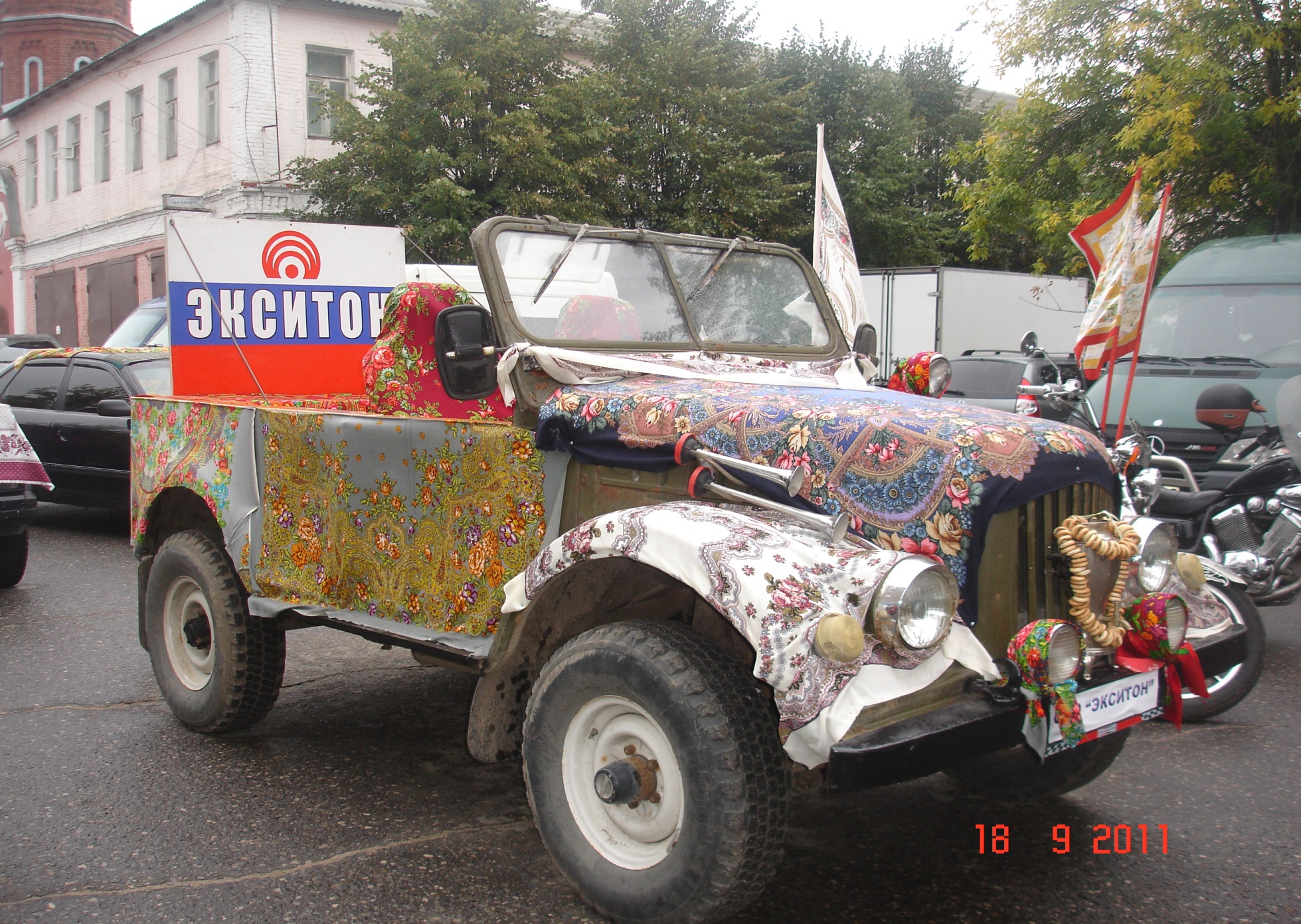 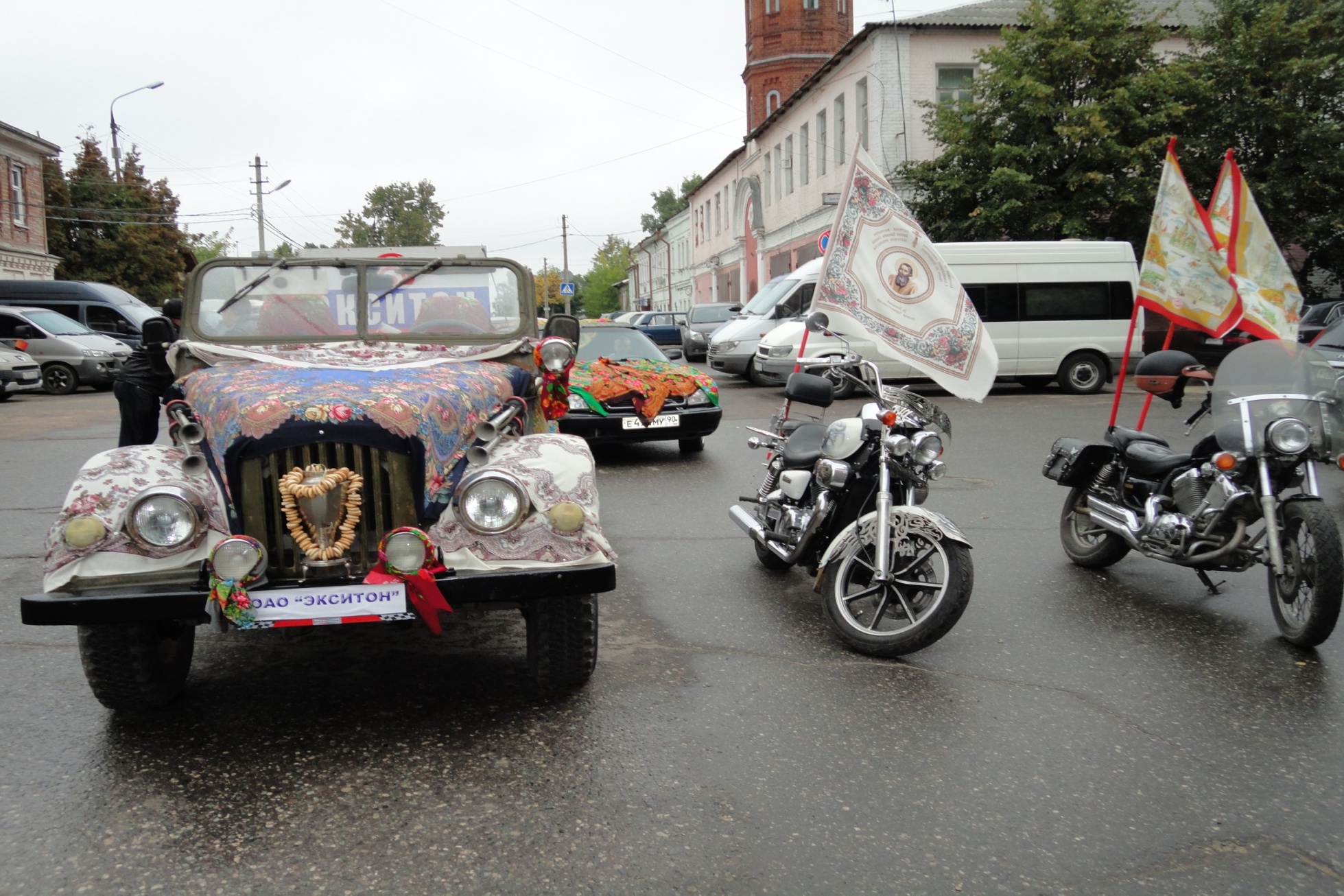 Конкурс  
На лучший костюм из павловопосадского платка
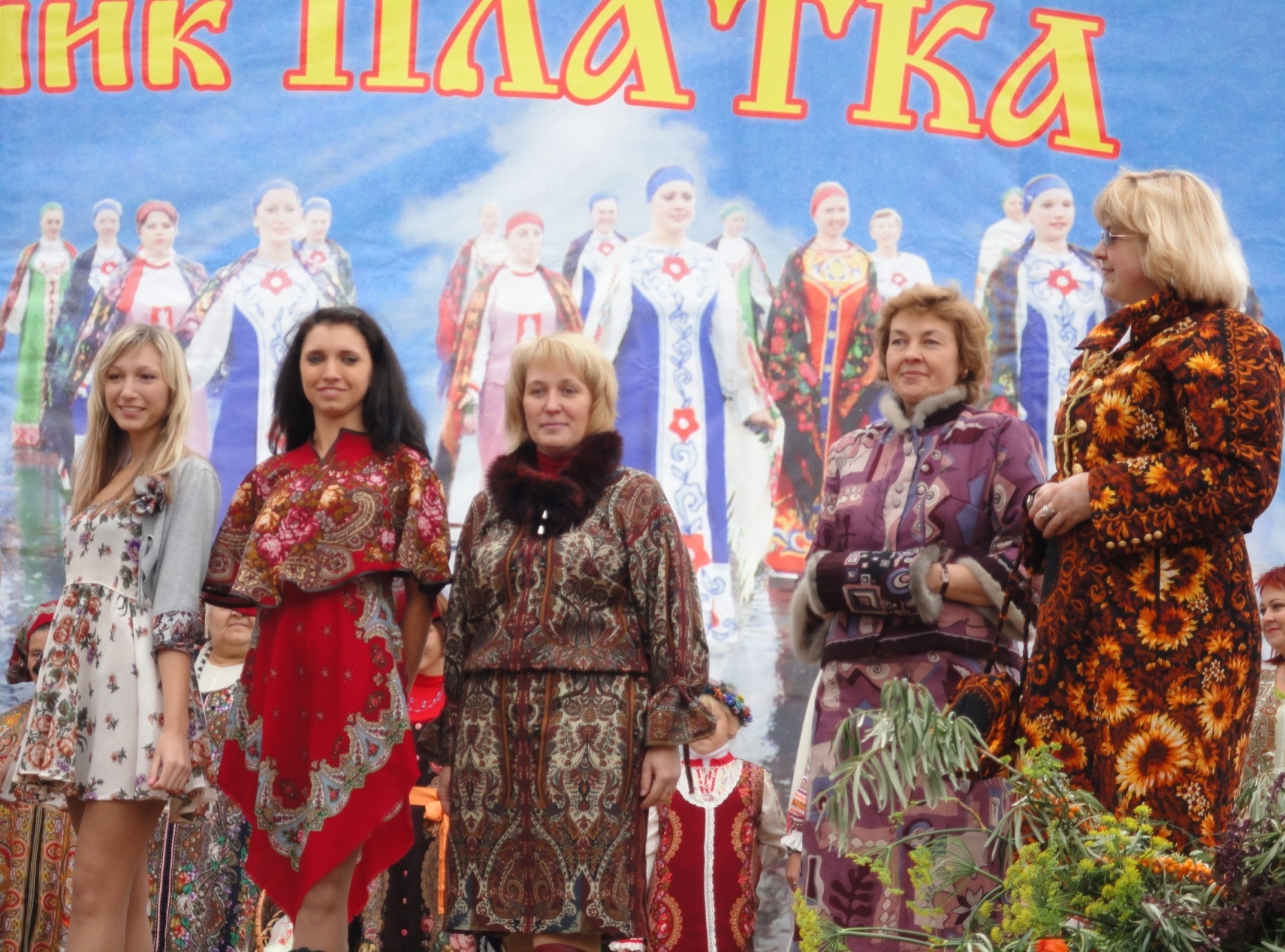 Участники конкурса на лучший костюм
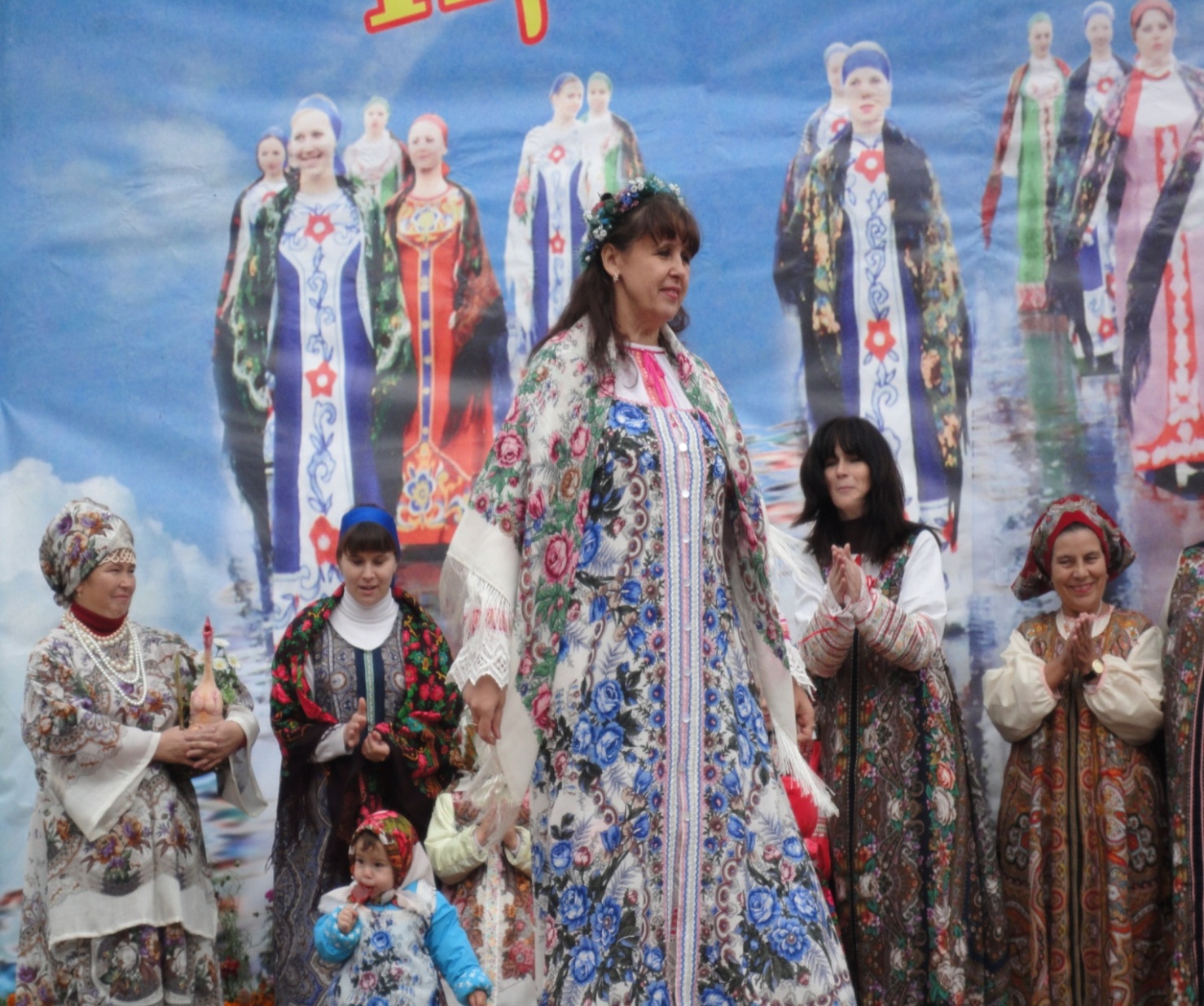 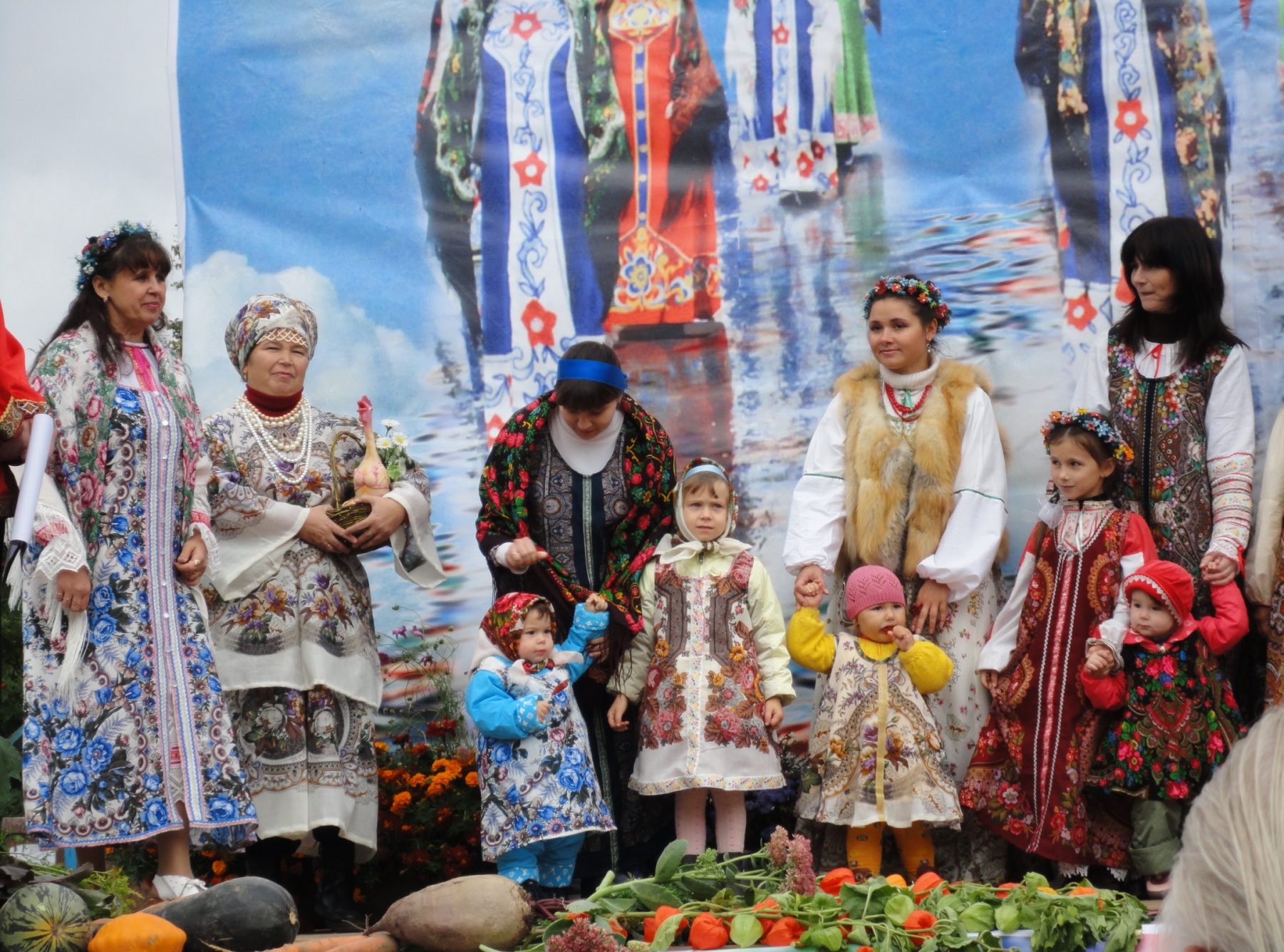 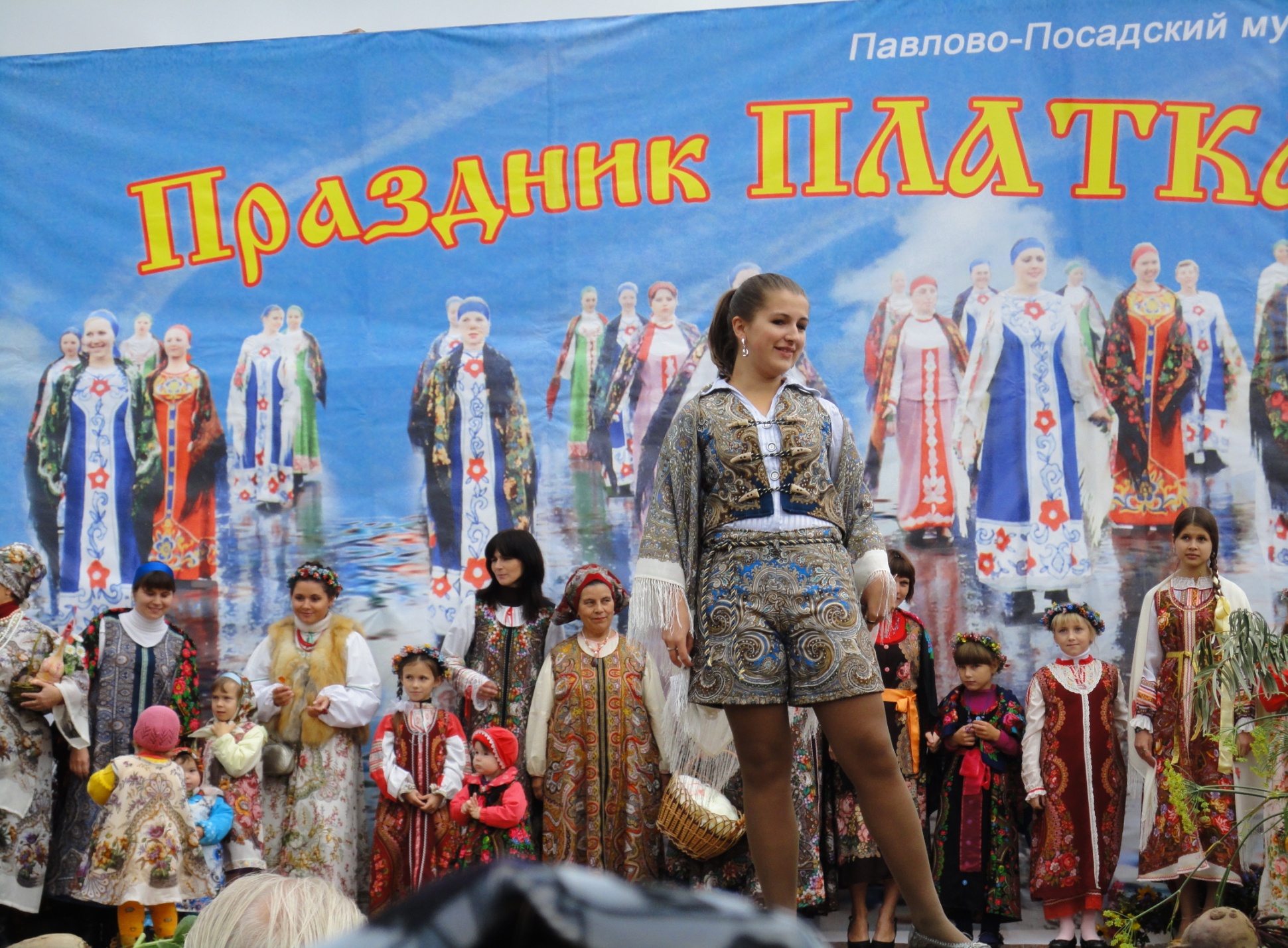 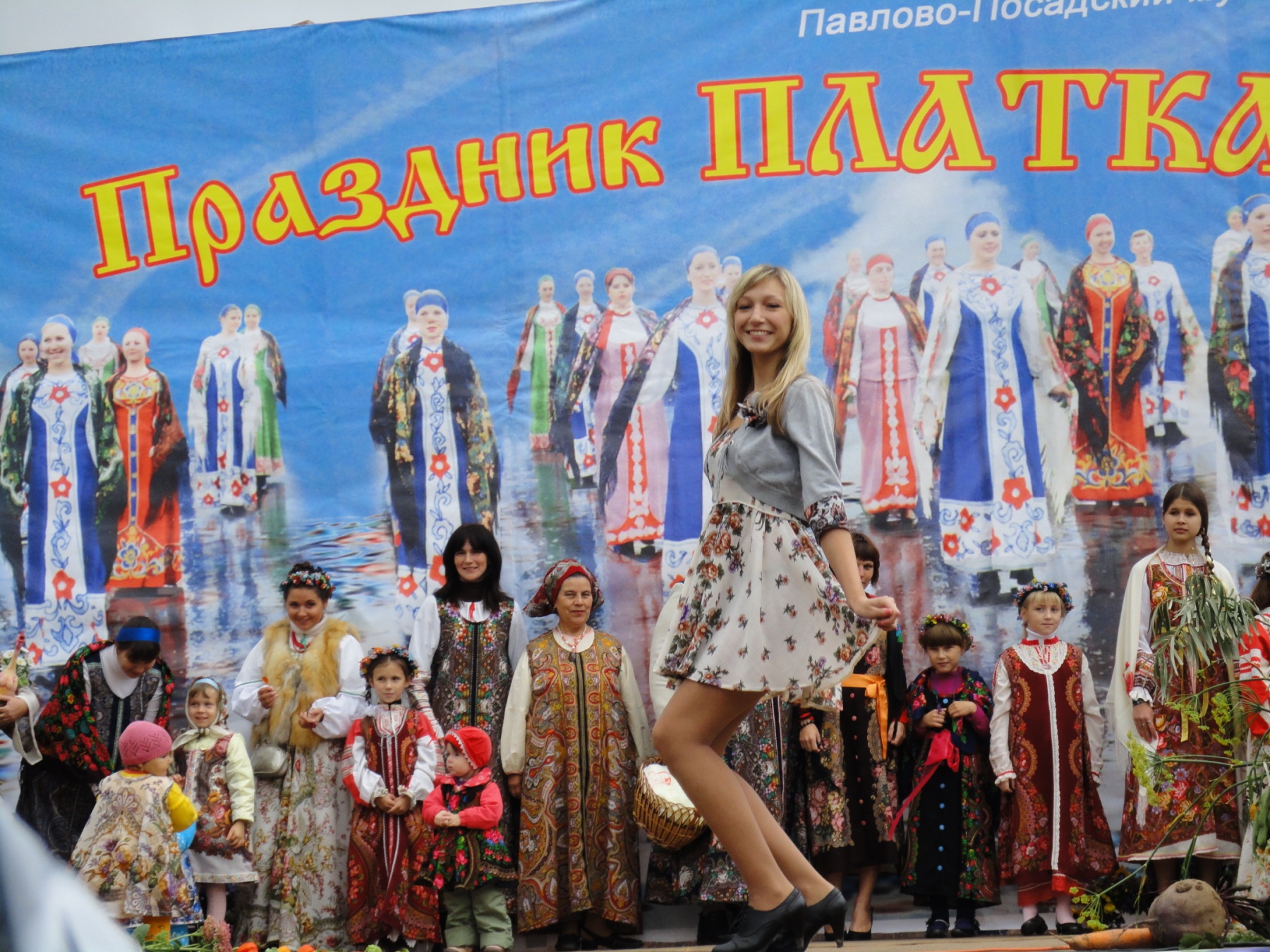 Победители конкурса 
«Павлово-Посадский историко-художественный музей»
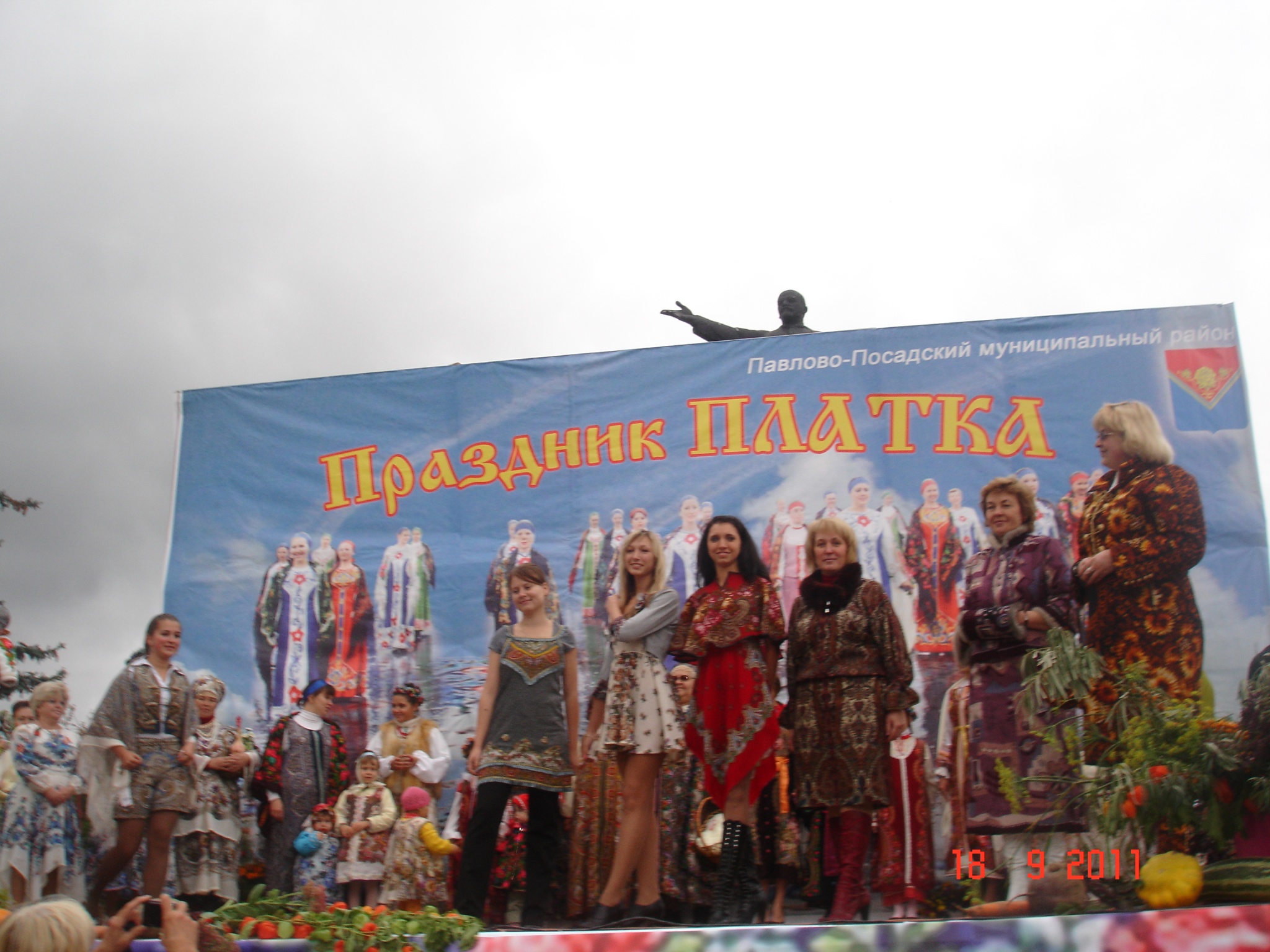 Сказочный бренд «Кошка в Павловском Посаде»
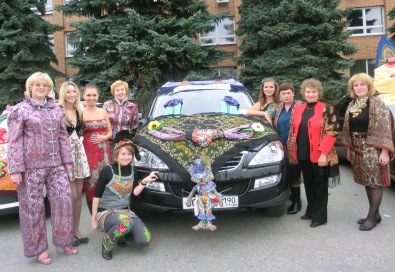 Конкурс частушек
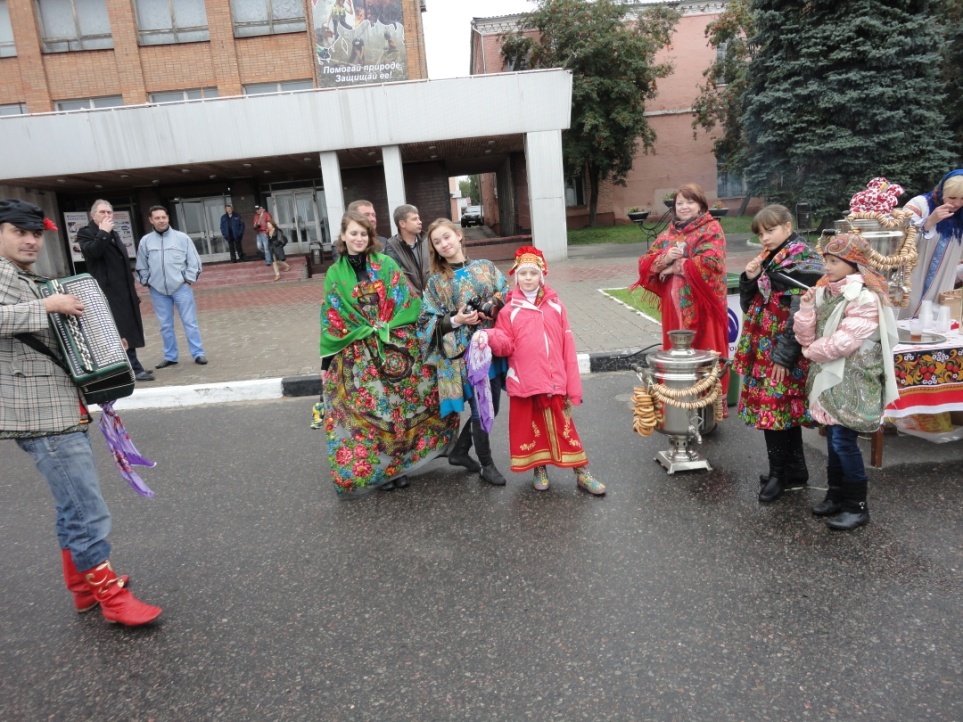 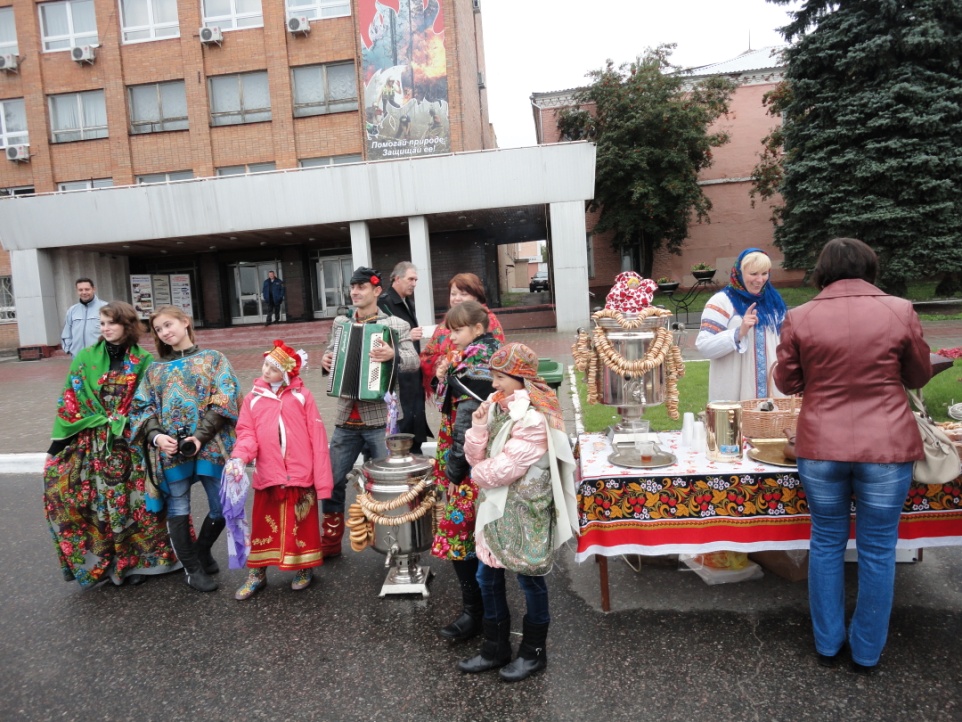 Конкурс «Завяжи платок»
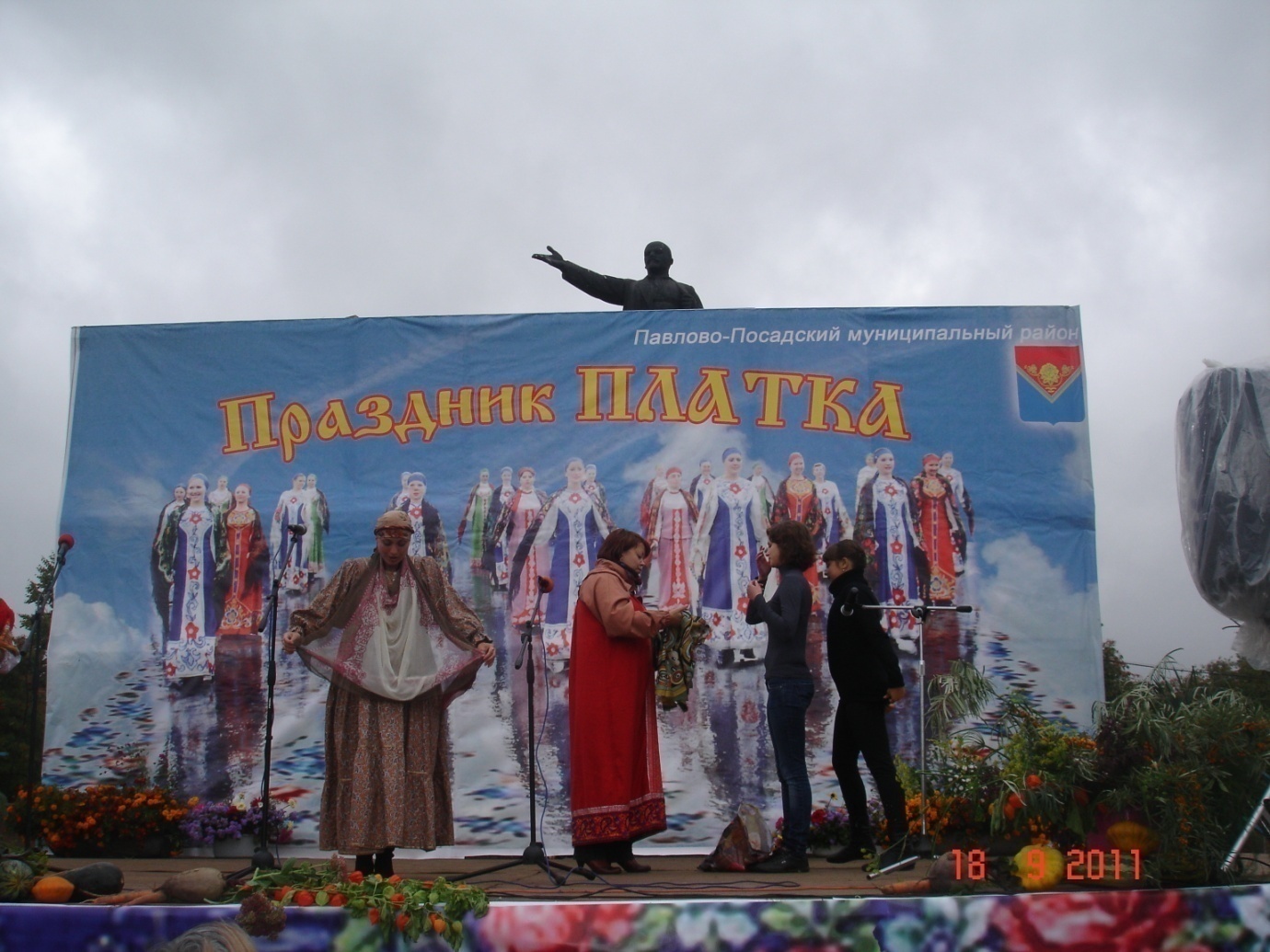 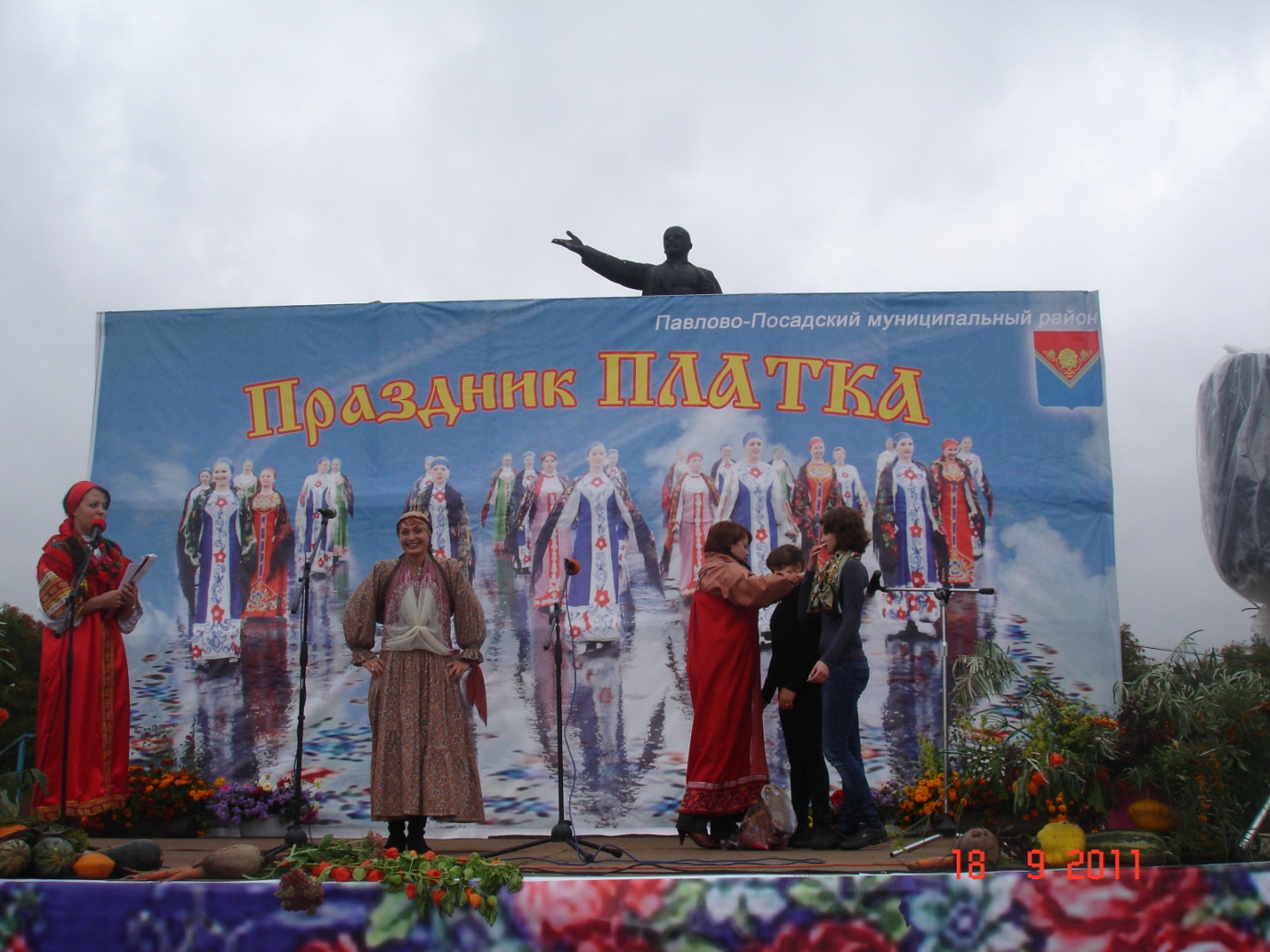 Фестиваль-карнавал продолжает шествовать по нашему краю, обрастая новыми традициями, расширяя свою географию, обретая новых друзей.
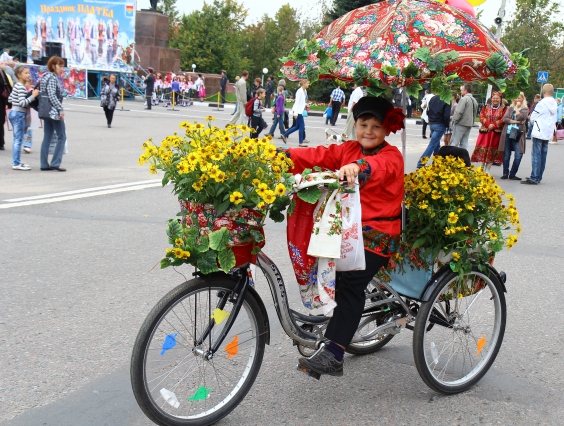